Sistema Financiero Internacional
Introducción
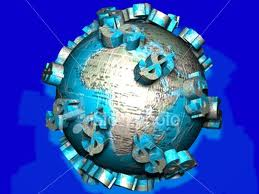 Todas las finanzas son internacionales; de hecho, los mercado financieros nacionales no sólo encuentran estrechamente vinculados e internacionalmente integrado, sino que los problemas enfrentados por la compañías, estados e individuos en diferentes territorios son similares. 



Los empleos, los precios de los bonos y de las acciones, los precios de los alimentos, los ingresos del gobierno y otras importantes variable económica encuentran en su totalidad vinculadas con los tipos de cambio y con otros desarrollos propios del ambiente financiero a nivel global
Sistemas Financiero Internacional
El sistema financiero internacional es el conjunto de instituciones públicas y privadas que proporcionan los medios de financiación a la economía internacional para el desarrollo de sus actividades.
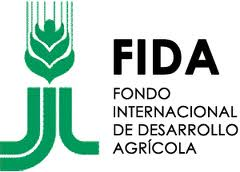 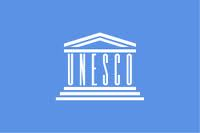 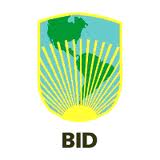 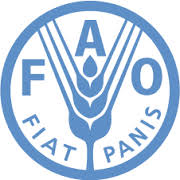 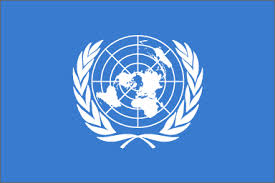 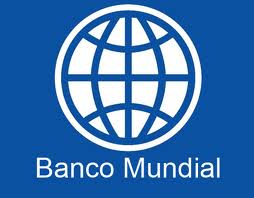 Principales Organizaciones Mundiales
Crecimiento del Comercio Internacional
Gran parte de la liberación del comercio la ha provocado el desarrollo de las arias de libre comercio. 


Otro factor que ha contribuido al crecimiento económico proviene del encogimiento del “espacio económico” que se ha producido al reducirse tanto el costo de las comunicaciones como el del transporte, lo cual ha generado la globalización de los mercados y el rápido crecimiento en la actividad financiera internacional.
Antecedentes y Evolución del SFI
Instituciones que Conforman el SistemaFinanciero Internacional
Banco Internacional de Reconstrucción y Fomento
Grupo del banco mundial
Banco de pagos internacionales
Internacionales
Corporación Financiera Internacional
Fondo monetario internacional
Multilaterales
Asociación internacional de Fomento.
Banco internacional de desarrollo
Banco de desarrollo del caribe
Organismo Multilateral de Garantía de Inversiones
Regionales
Banco asiático de desarrollo
Instituciones oficiales
Banco Europeo para la reconstrucción y desarrollo
Eximbank de Estados unidos de América
Agencia internacional de desarrollo
Bilaterales
Eximbank de Japón
Eximbank de Canadá
Inversión extranjera directa
Créditos  proveedores
Instituciones privadas.
Bancos Comerciales
Mercados de bonos y otros  valores.
Principales organizaciones financieras internacionales
Banco Mundial.
Cuenta con 77 oficinas de representación, es un organismo multilateral de financiamiento integrado por dicho banco y cuatro instituciones:

Banco internacional de reconstrucción y fomento (BIRF) 
La corporación financiera internacional (CFI) 
La asociación internacional de fomento (AIF) 
El organismo multilateral de garantía de inversiones (OMGI) 


Estas cuatro instituciones comparten el objetivo de mejorar los niveles de vida de los países en desarrollo a través de la canalización de recursos financieros provenientes de los países desarrollados.
Otras instituciones asociadas al banco mundial.
El grupo consultivo de investigación agrícola internacional 

El centro internacional para la resolución de disputas de inversiones 

La agencia de garantía multilateral de inversiones 

El banco interamericano de desarrollo (BID) y el banco africano de desarrollo
Banco internacional de reconstrucción y fomento
Su principal objetivo: canalizar el flujo de capitales internacionales hacia proyectos productivos destinados a la reconstrucción de las naciones devastadas por la segunda guerra mundial 

Los órganos genitales del BIRF son: 

Asamblea de gobernadores 
Junta de directores 
Secretaría
Asociación internacional de fomento (AIF)
Fue creada en 1960 con el propósito de otorgar el mismo tipo de asistencia financiera que el banco internacional de reconstrucción y fomento, pero en condiciones más preferenciales. 

Su objetivo es promover el desarrollo económico con una financiación barata a los países en desarrollo. Pues pensadas sobre todo para financiar proyectos o reformar programas de países que difícilmente pueden tener acceso a los recursos del BIRF.
Corporación financiera internacional (CFI)
Su objetivo era despiden empresas productivas privadas o parcialmente pública, en asociación con inversionistas privados y sin la garantía del estado. 


Sus órganos principales los mismos que los del BIRF. 


La corporación participa en sectores tales como minería, turismo, energía, servicios públicos y agricultura. Aquí mismo proporcionar asistencia técnica y financiera a instituciones financieras privadas de sus estados miembros.
Banco de Pagos Internacionales.
Desde su creación el banco de pagos internacionales siempre ha sido una institución de banca central única y el ámbito internacional. Sus propietarios son bancos centrales, que lo controlan. 




Los objetivos principales del banco de pagos internacionales son promover la cooperación de los bancos centrales y ofrecer facilidades adicionales para operaciones financieras internacionales.
Federación internacional de bolsa de valores
Es, organización mundial para los mercados regulados de valores y de derivados que promueve el desarrollo profesional de negocios en los mercados financieros, tanto del ámbito nacional como internacional.
Objetivos de la federación internacional de bolsa de valores
Demostrar el papel, y funcionamiento y la integridad de los mercados regulados 

Mantener una plataforma de profesionales de mercados de valores

Establecer estándares armonizados para los procesos de negocios en las operaciones internacionales con valores, incluyendo las ofertas públicas internacional

Crear, desarrollar y mantener una relación cooperativa con los reguladores, con el propósito de promover los beneficios de la autorregulación de la bolsa de valores
Principales mercados financieros
Un mercado financiero es aquel lugar o mecanismo mediante el cual se produce un intercambio de activos financieros concretándose en un precio y cantidad.
Mercados nacionales: Mercados monetarios y mercados de capitales (de valores y créditos)
Se clasifican
Mercados internacionales: Entre estos podemos mencionar el mercado de divisas, euro mercado y otros más, pero existen muchas clasificaciones según diversos criterios.
Principales Plazas Bursátiles
FUENTE DE INFORMACION
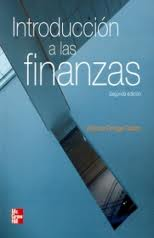